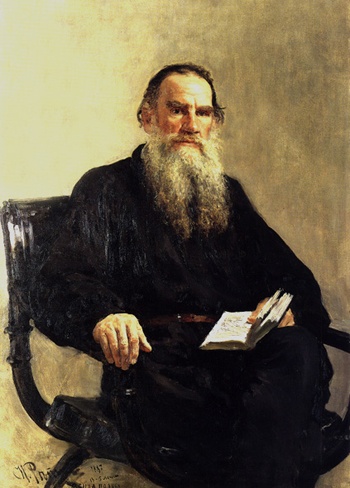 Лев Николаевич Толстой
(1828 –1910)
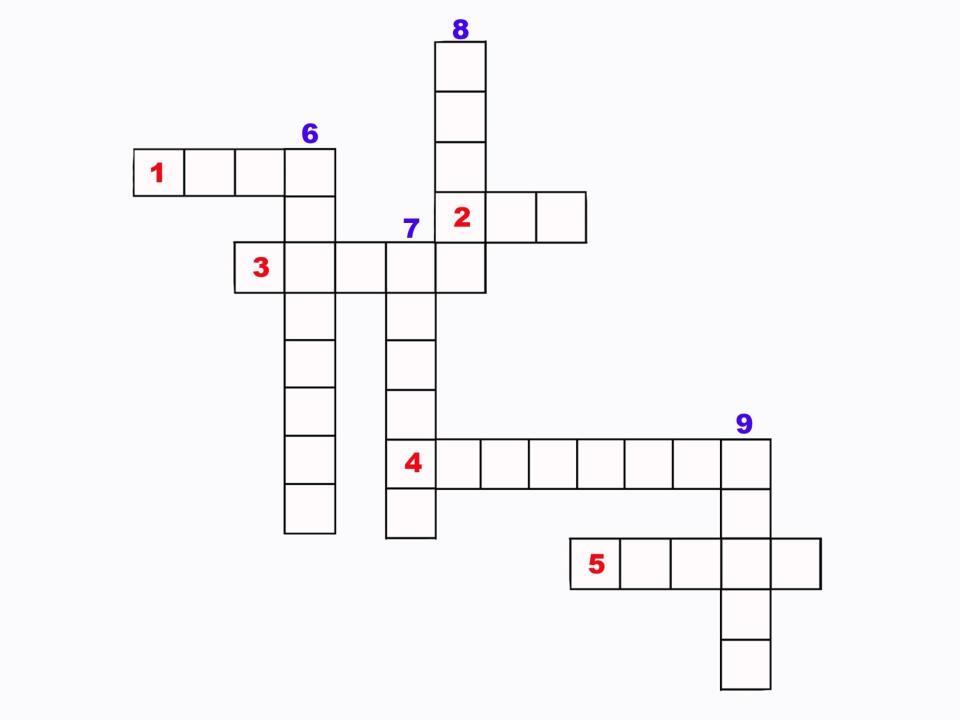 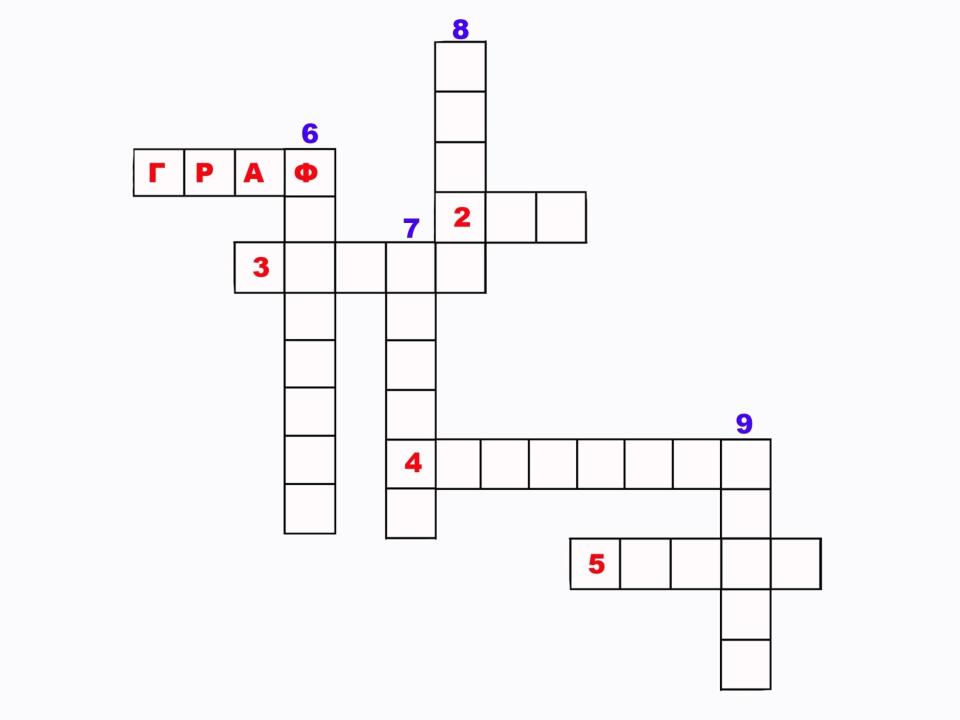 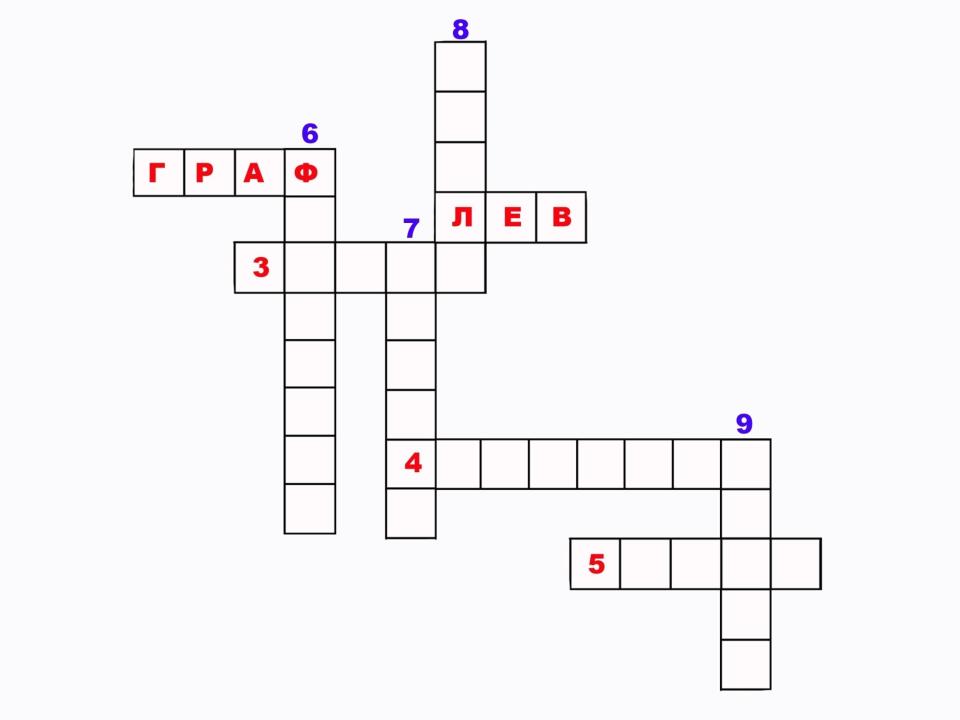 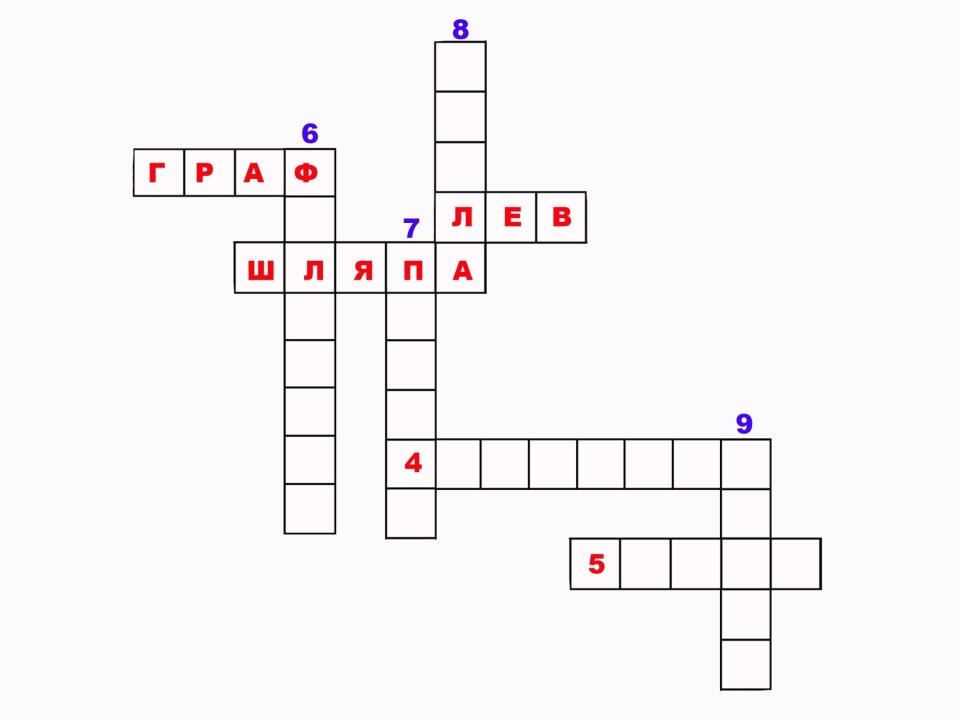 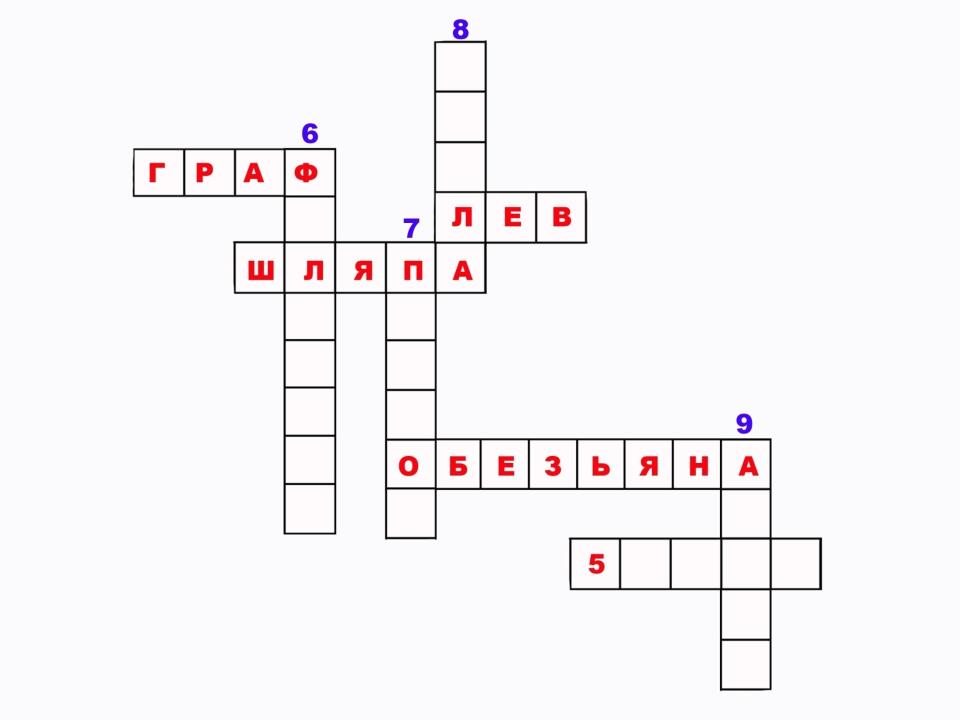 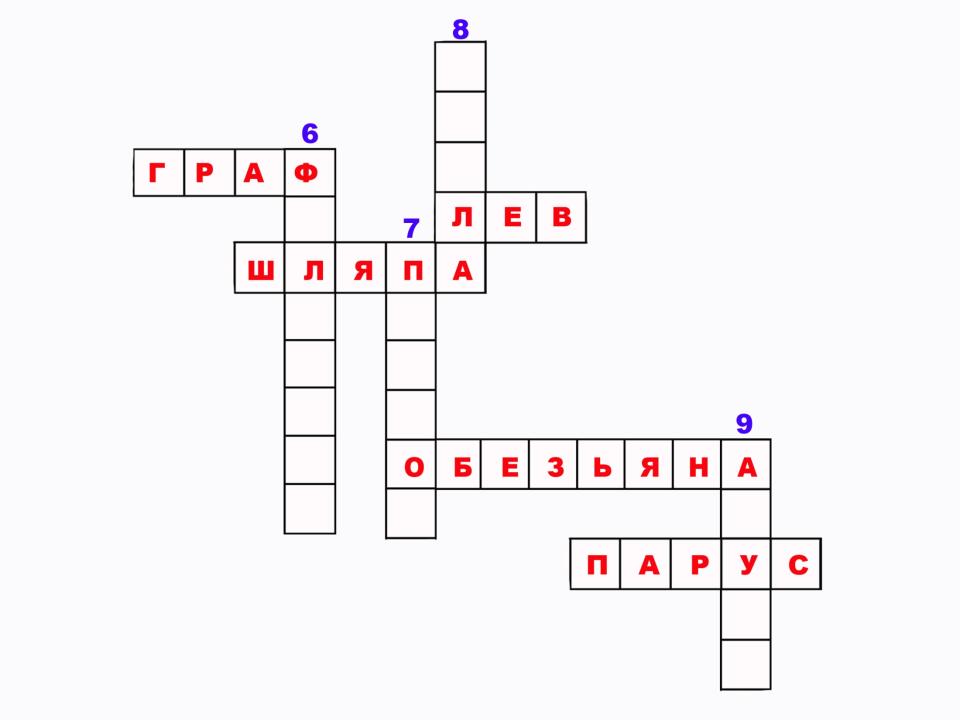 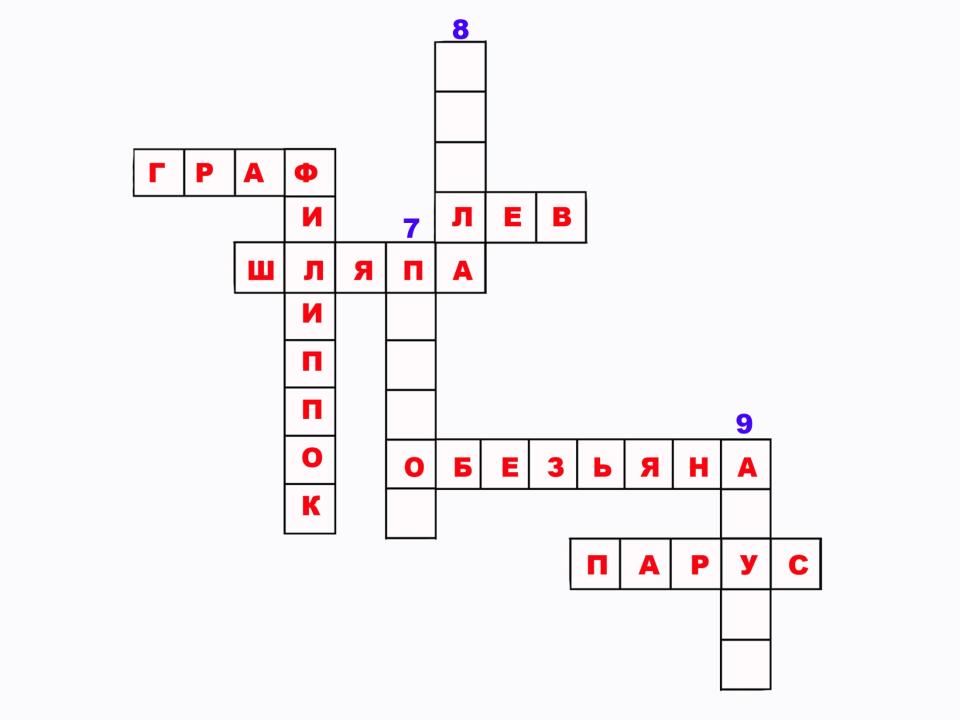 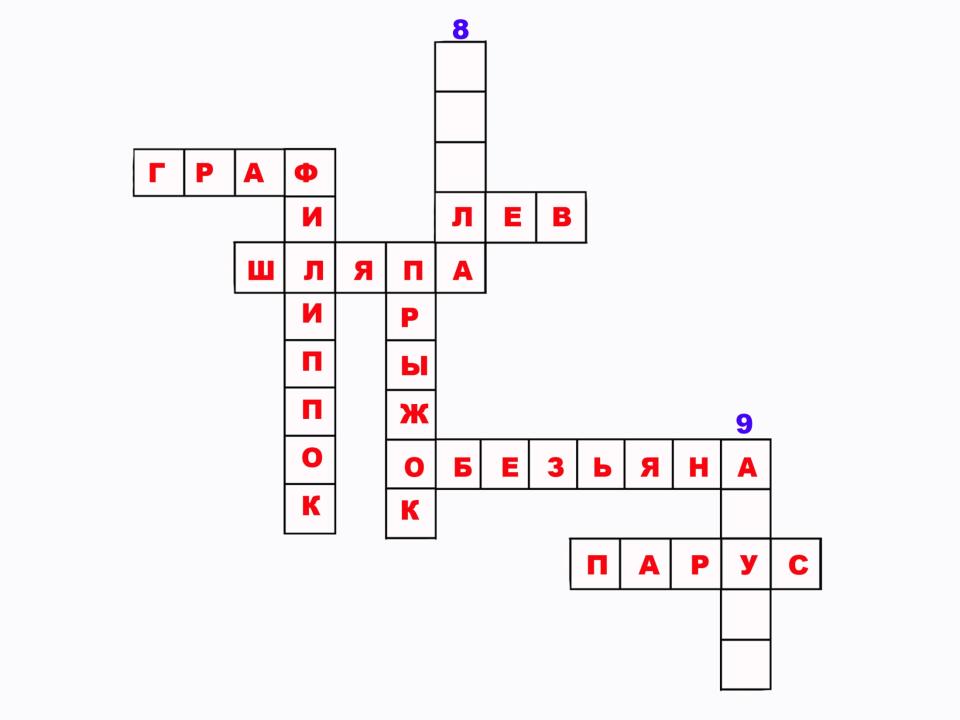 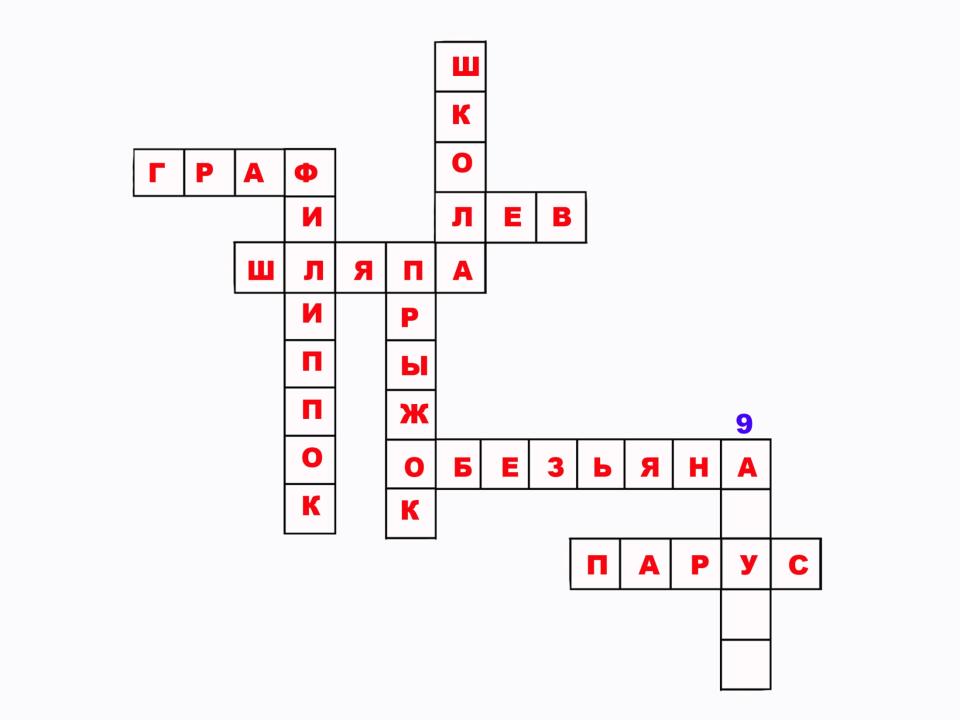 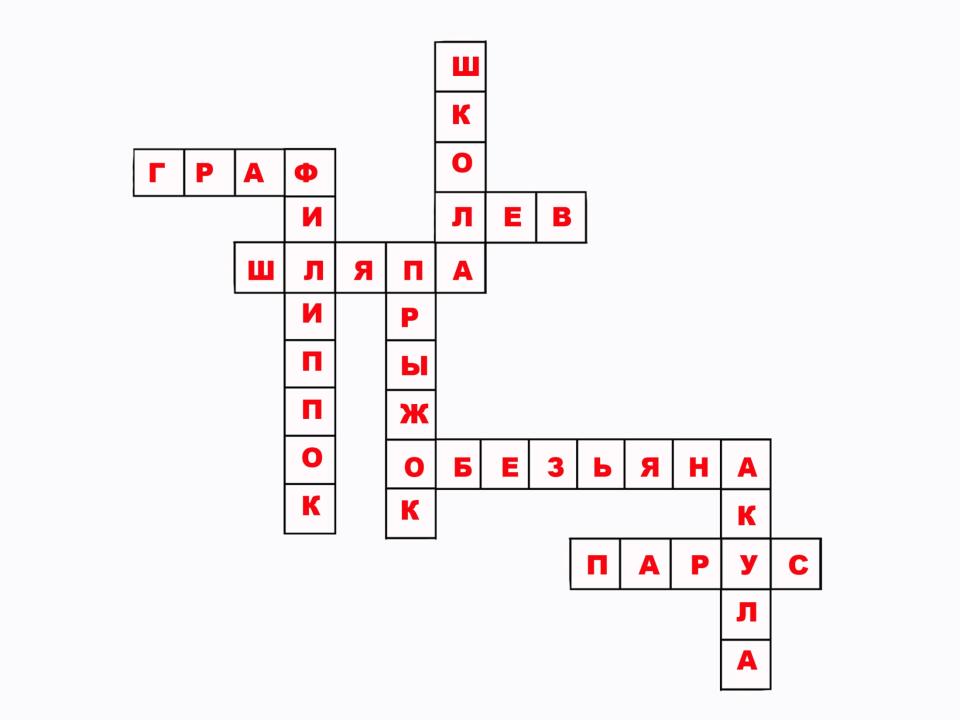 живет                      человек     а
       друзьями. корнями 
              Дерево
Дерево живёт корнями, 
а человек друзьями.
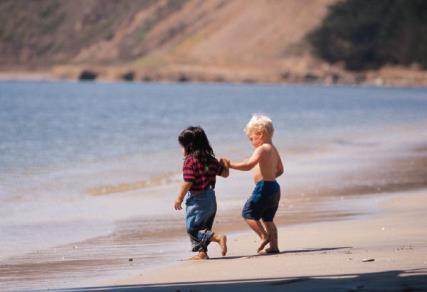 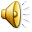 Дружба
– близкие отношения, основанные на взаимном доверии, привязанности, общности интересов.
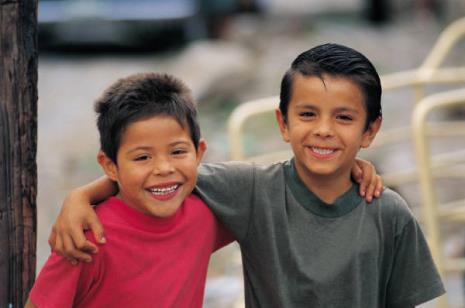 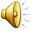 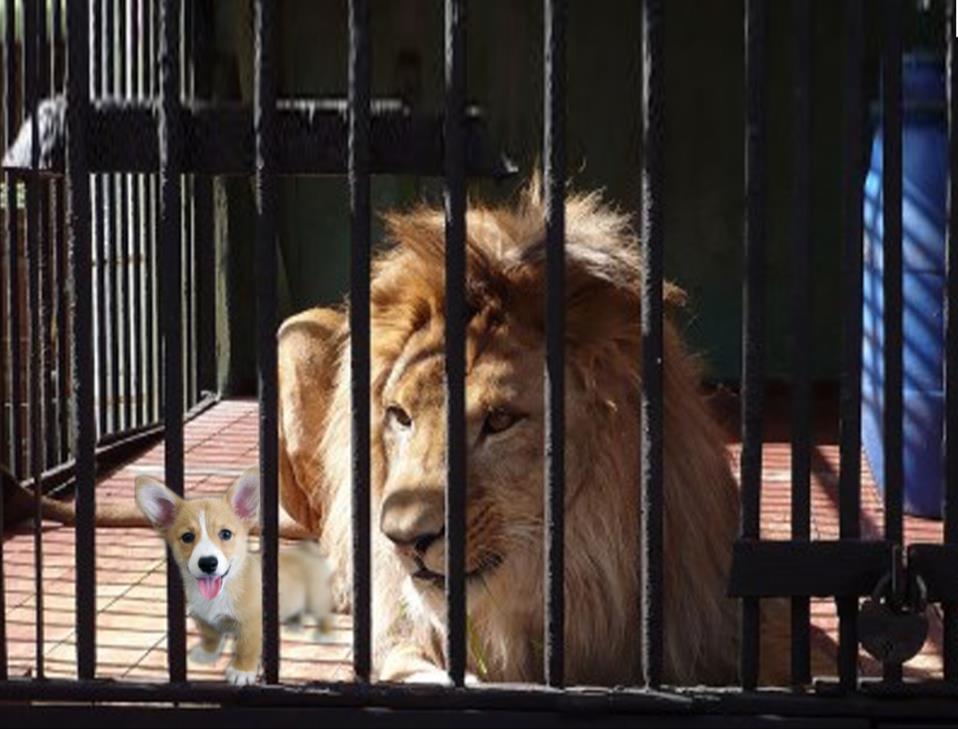 Л.Н. Толстой
«Лев и собачка» быль
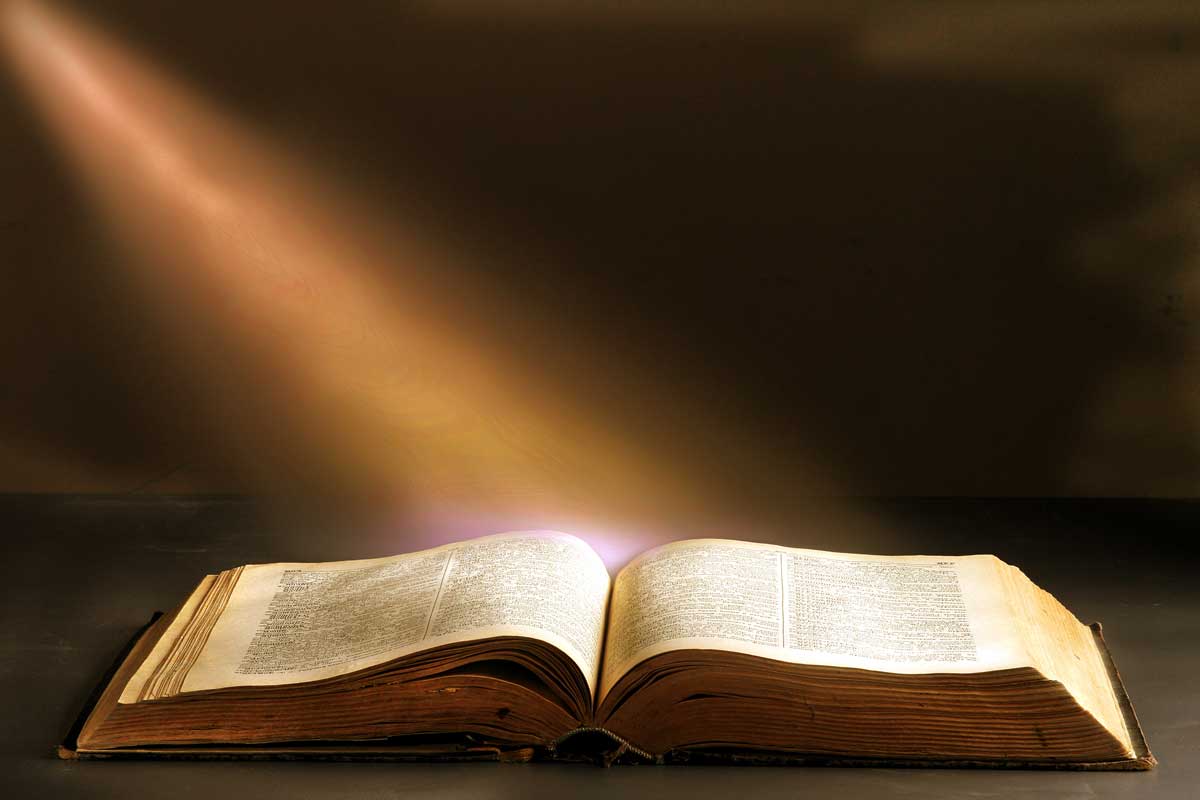 Быль
–это то, что было
в прошлом
ЛЕВ - ЦАРЬ ЗВЕРЕЙ
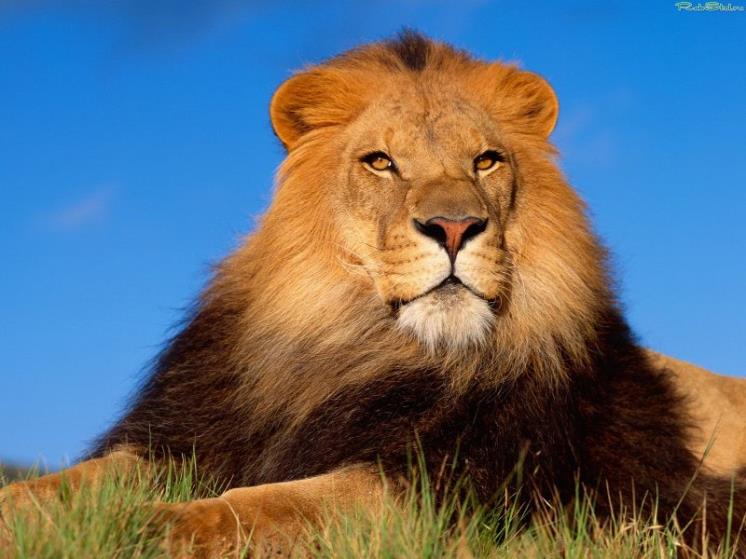 Собака – друг человека!
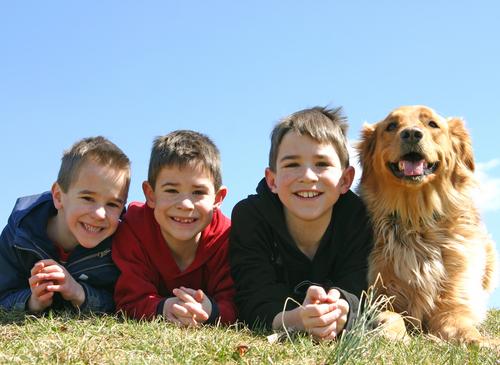 Ощетинился-
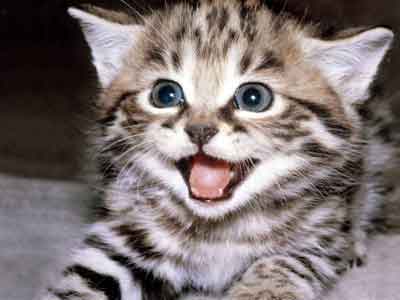 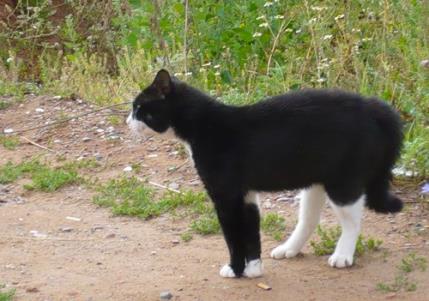 - поднял шерсть на спине.
Это означает готовность защититься или нападать.
Барин-
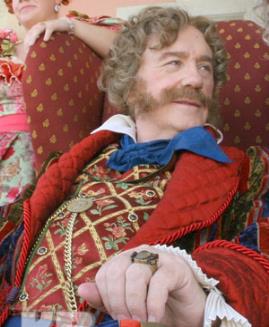 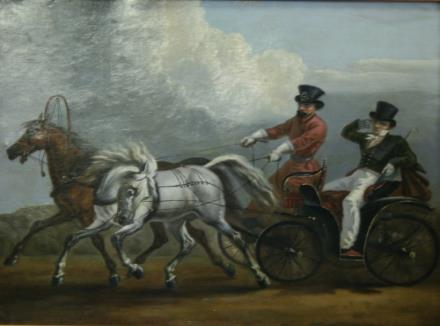 - землевладелец в царской России.
Человек, избегающий тяжёлой работы.
Лондон-
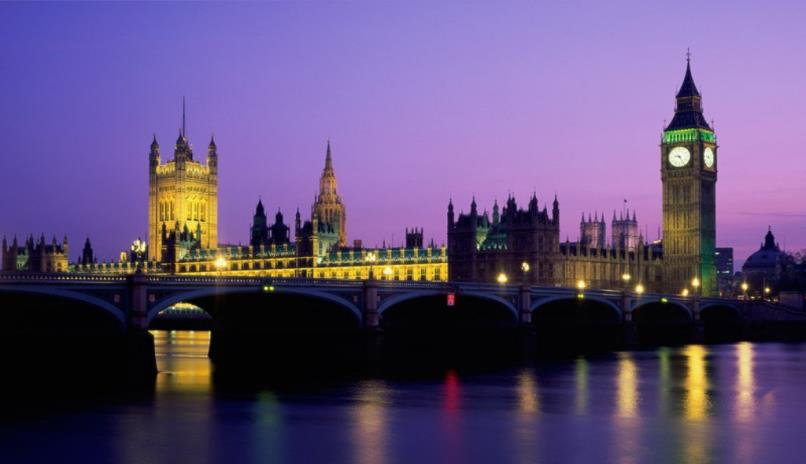 - столица Англии
Издохла-
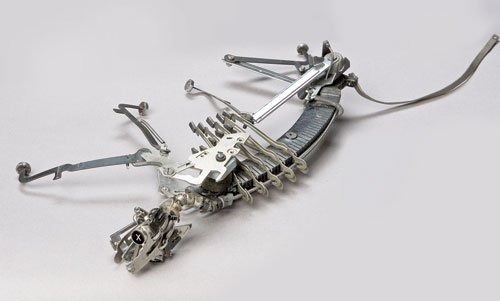 - умерла
Бился-
ударялся, колотился, совершал резкие движения
Для дружбы нет расстояний.
Один за всех и все за одного.
Старый друг лучше
новых двух.
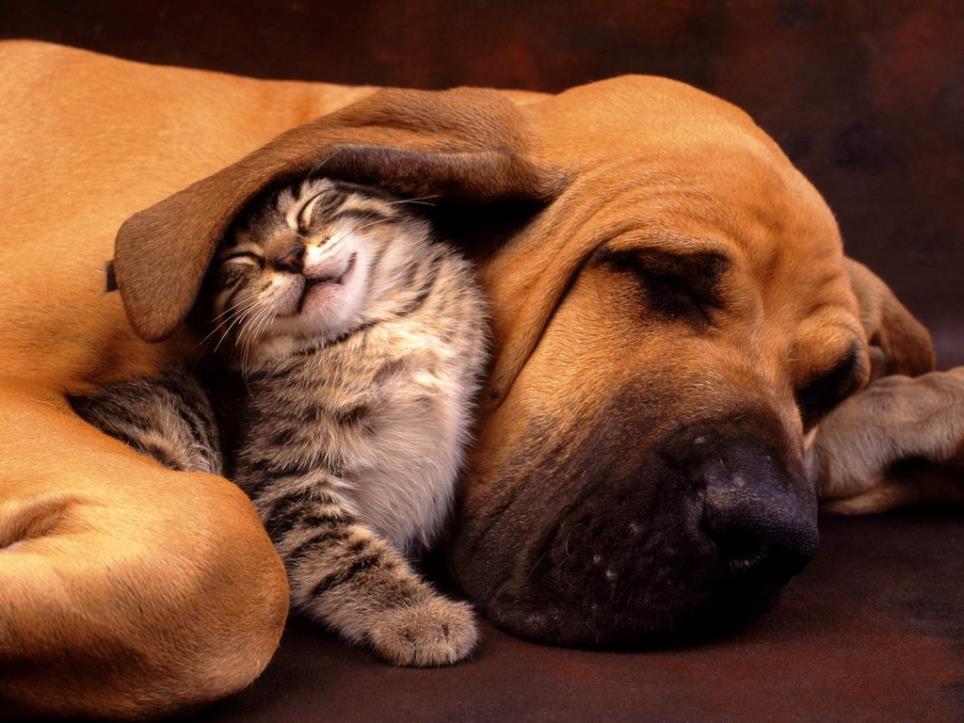 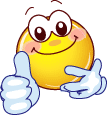 Спасибо за работу!
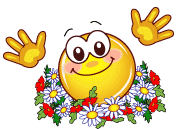 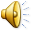